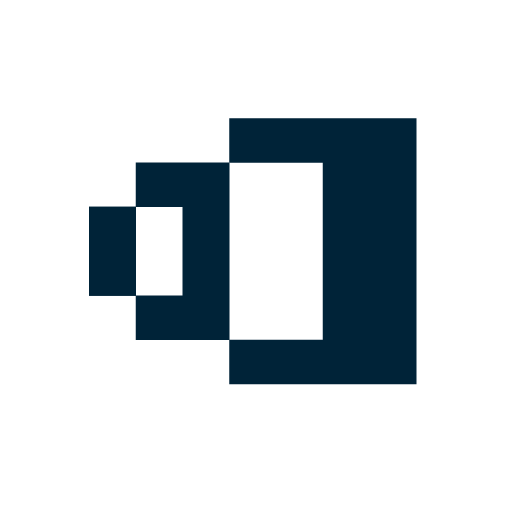 eLearning Zertifikat
{name}
{company}
Herzlichen Glückwunsch zum Abschluss des eLearning Kurses
{course}
{description}
Ausstellungsdatum: {date}
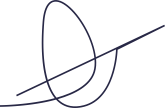 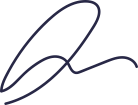 Dauer: {duration}h
Trainer: {teacher}
Ergebnis: {score}
Punkte: {points}
Frank Decker
{teacher}
CEO
Trainer
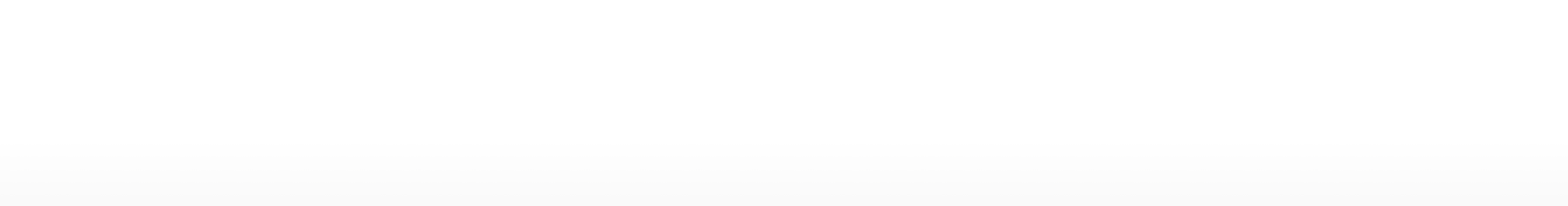 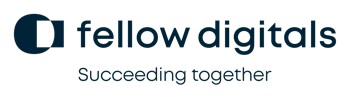